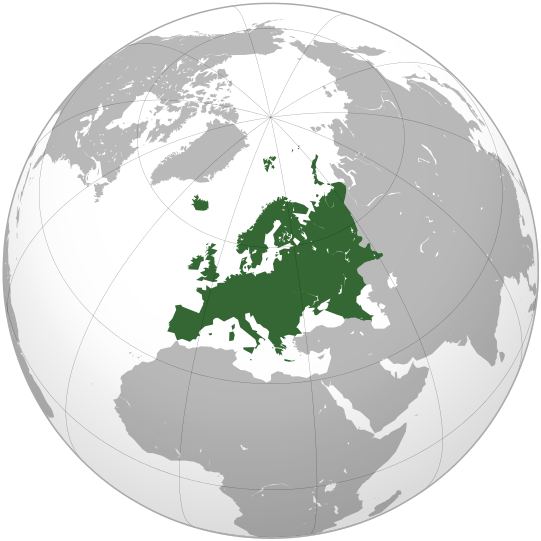 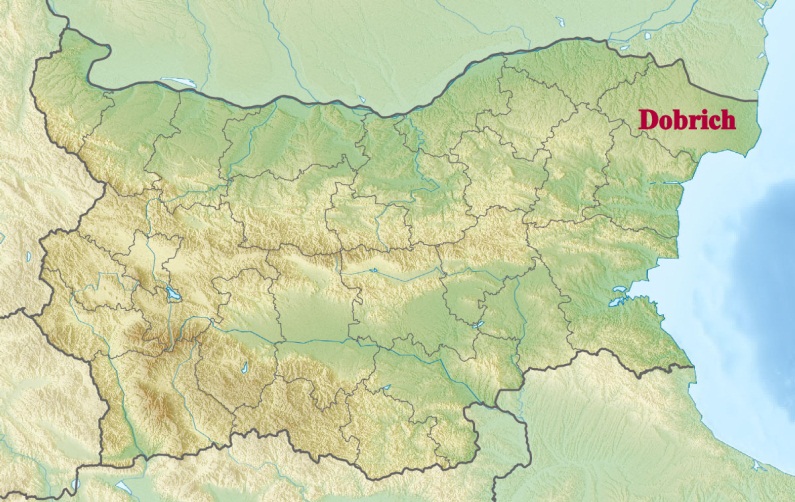 EUROPE - BULGARIA - DOBRICH
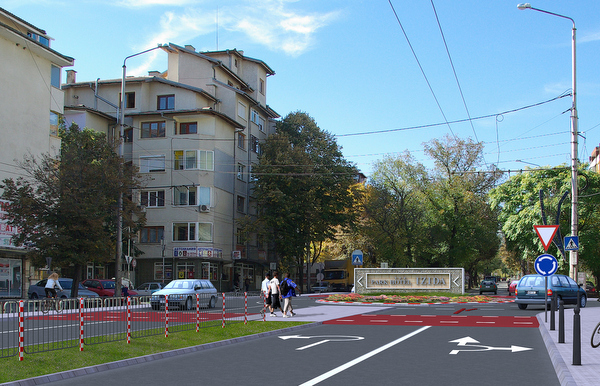 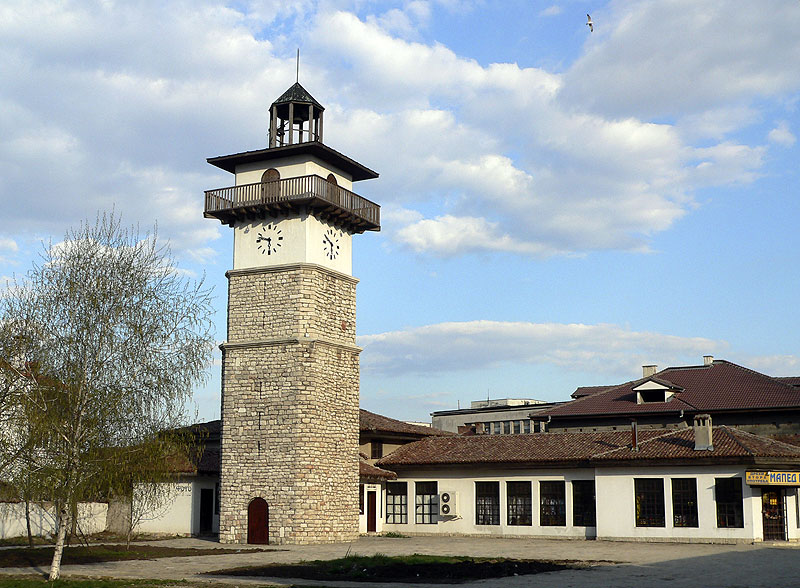 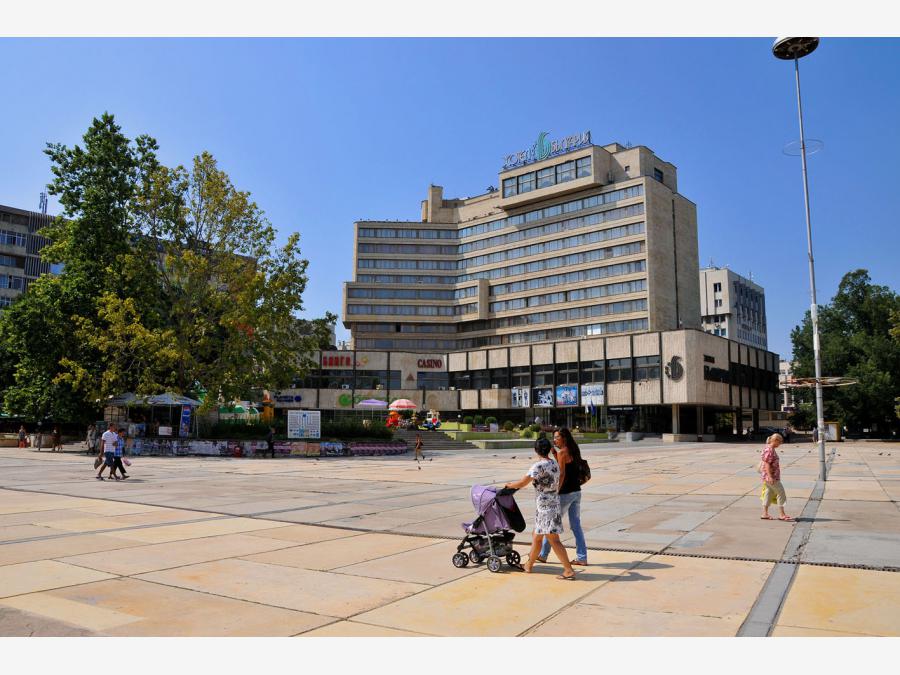 Dobrich
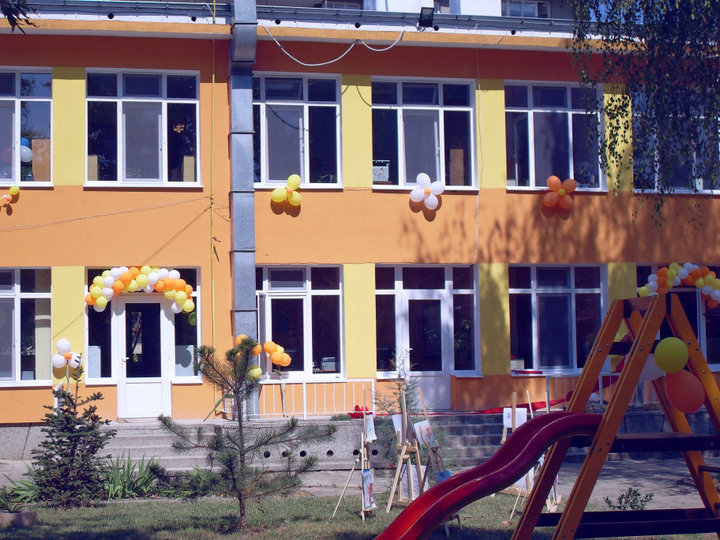 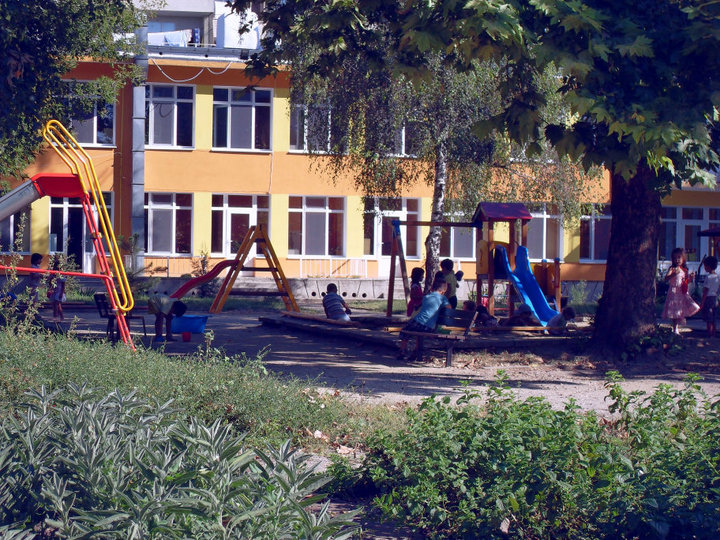 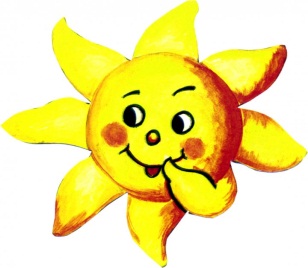 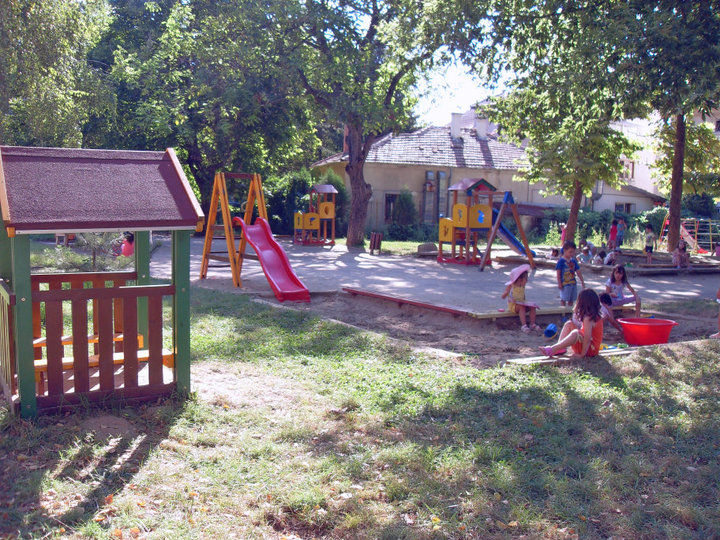 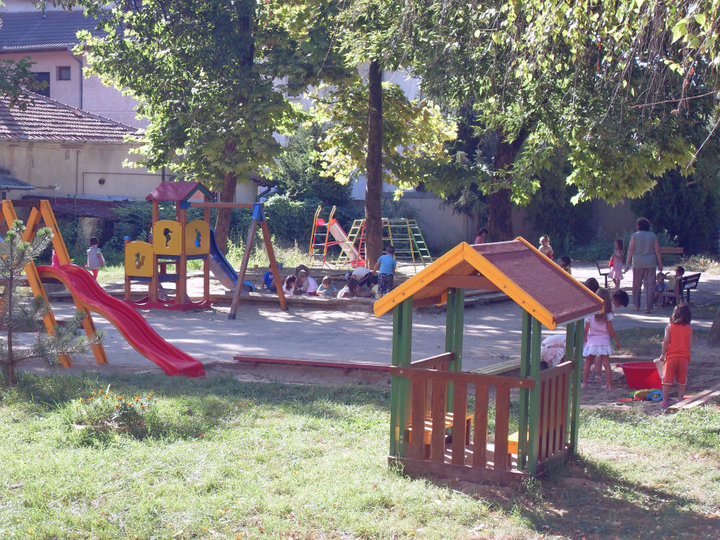 Kindergarten "Sunshine"
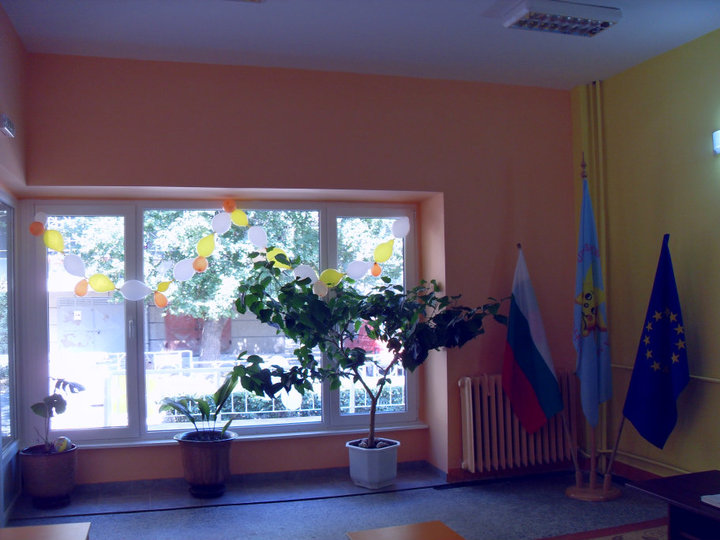 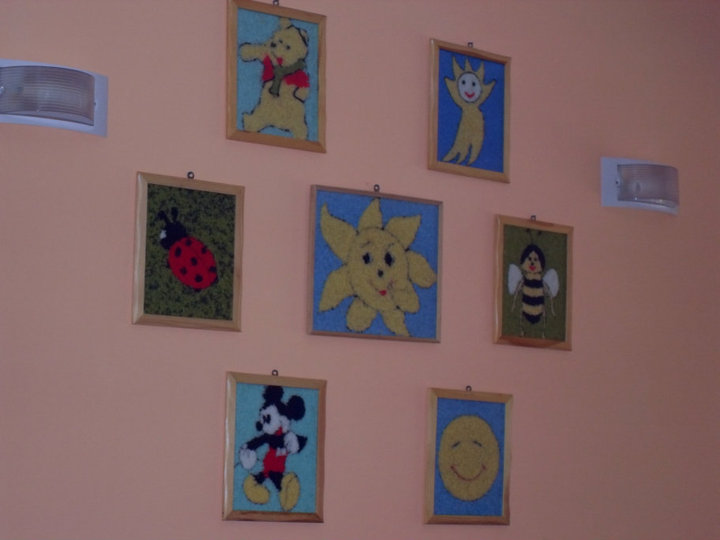 lobby
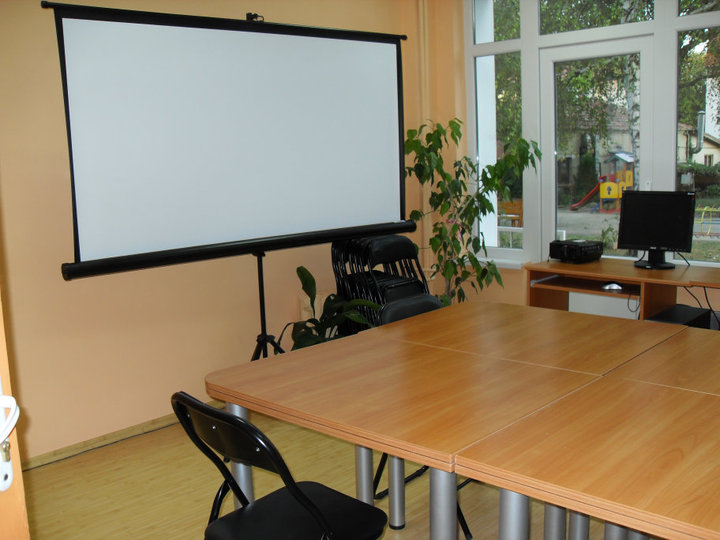 Teacher room
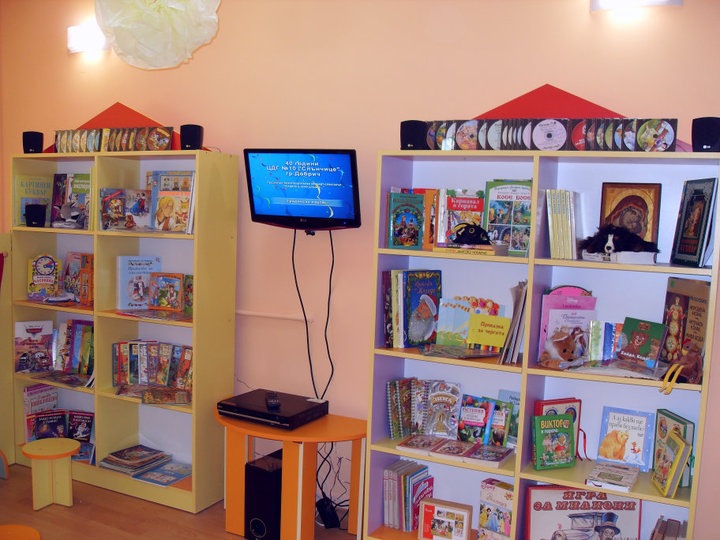 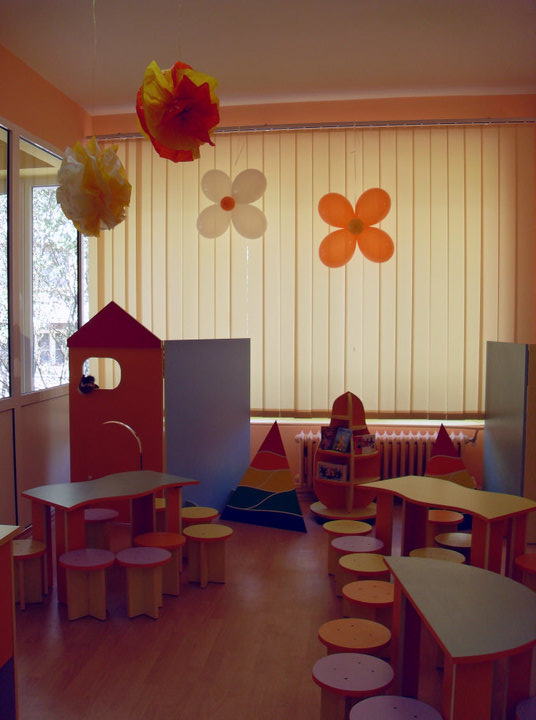 library
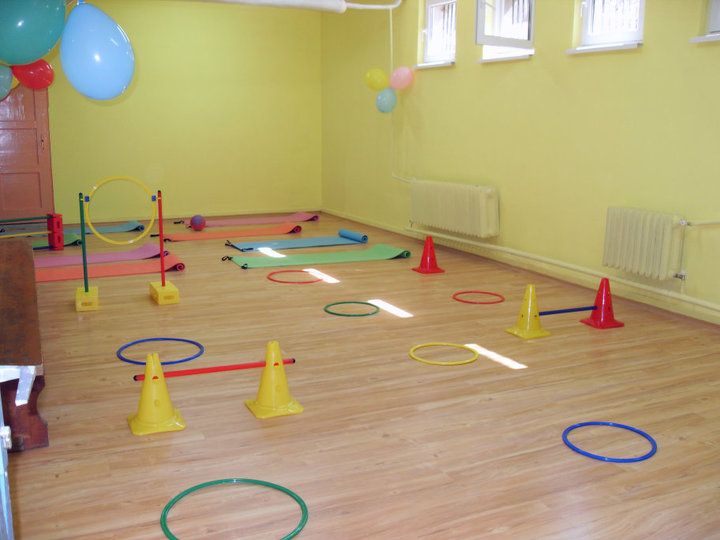 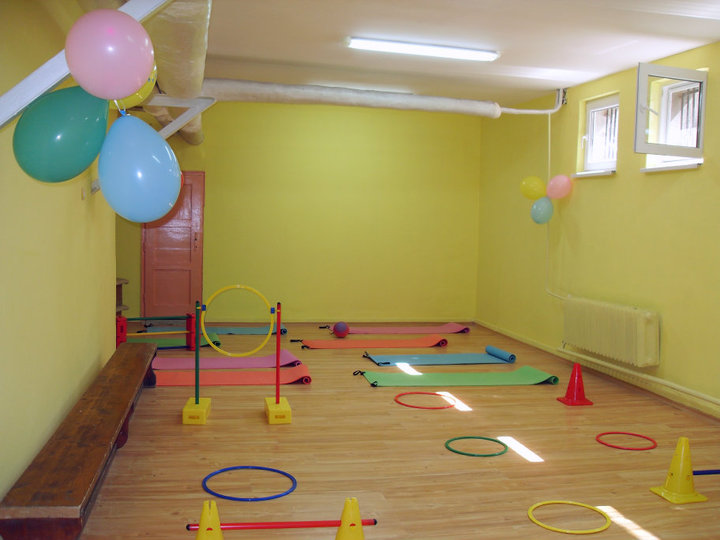 sports hall
Group "Stars"
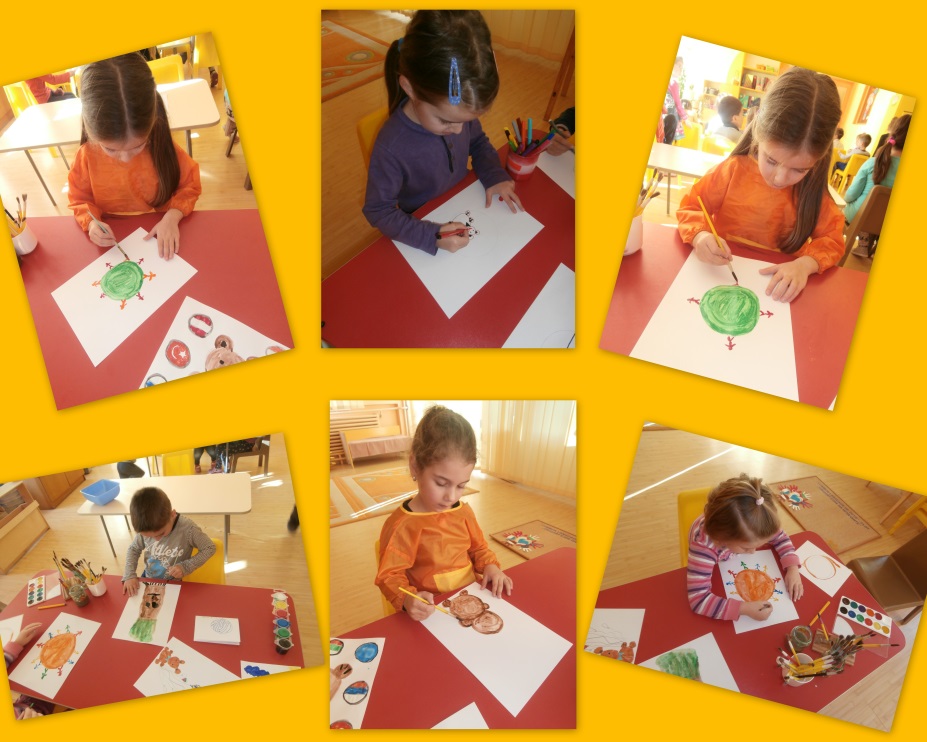 Children work in the  
past school year
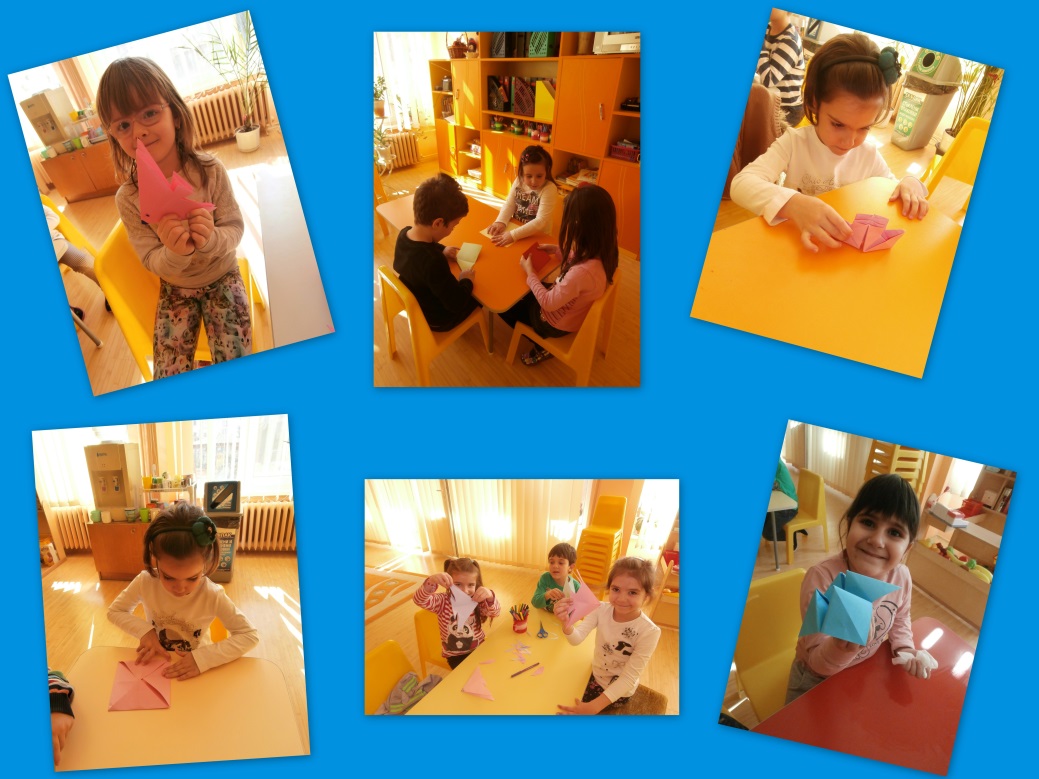 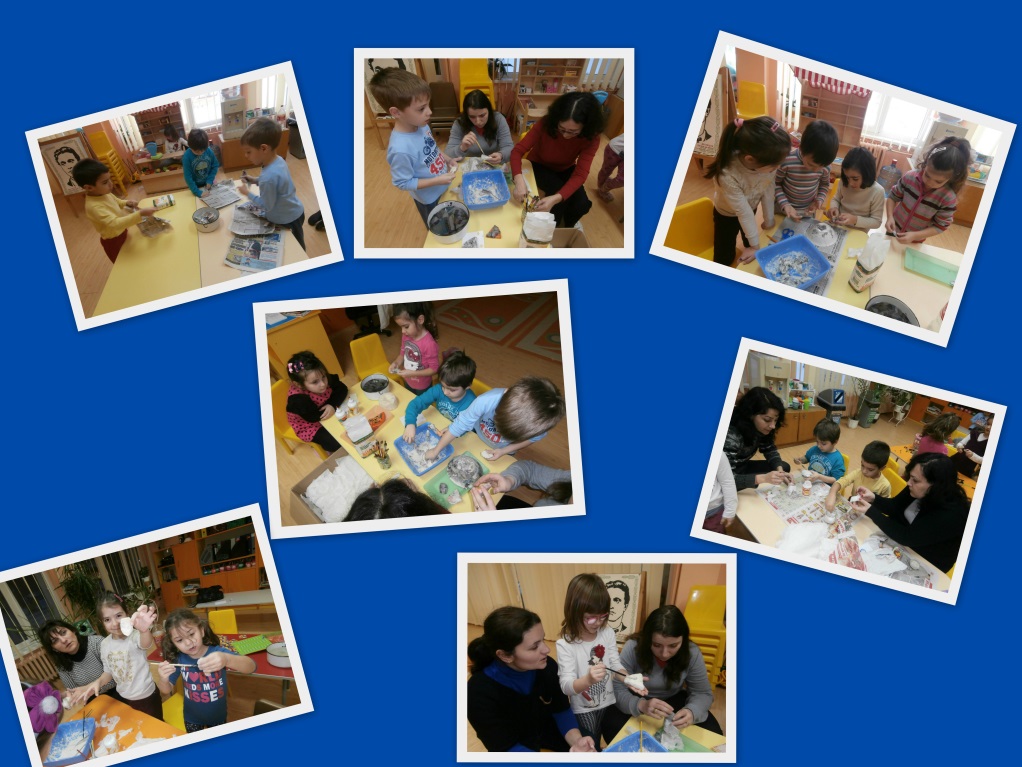 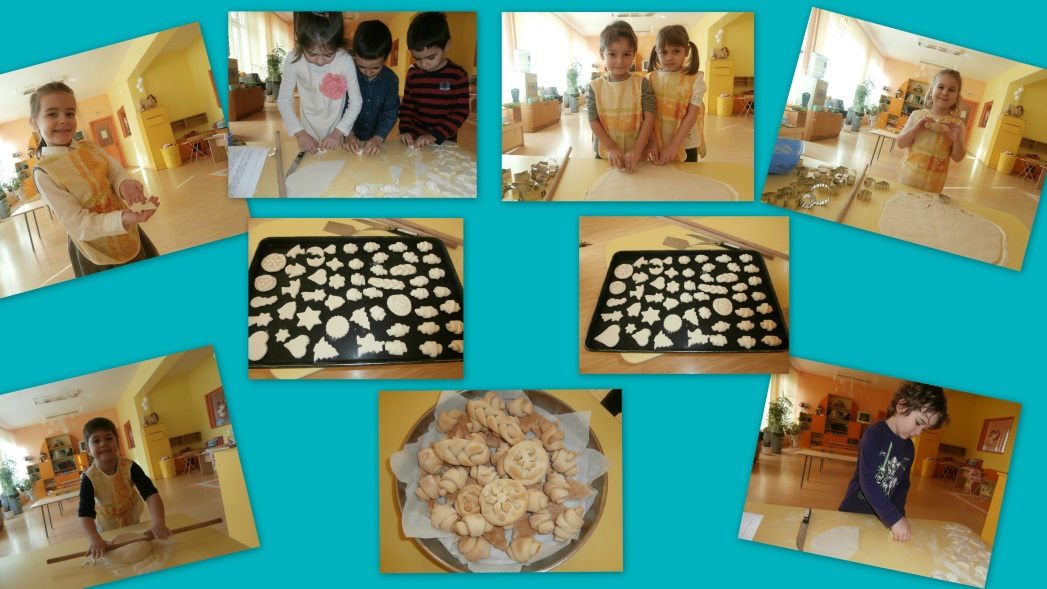 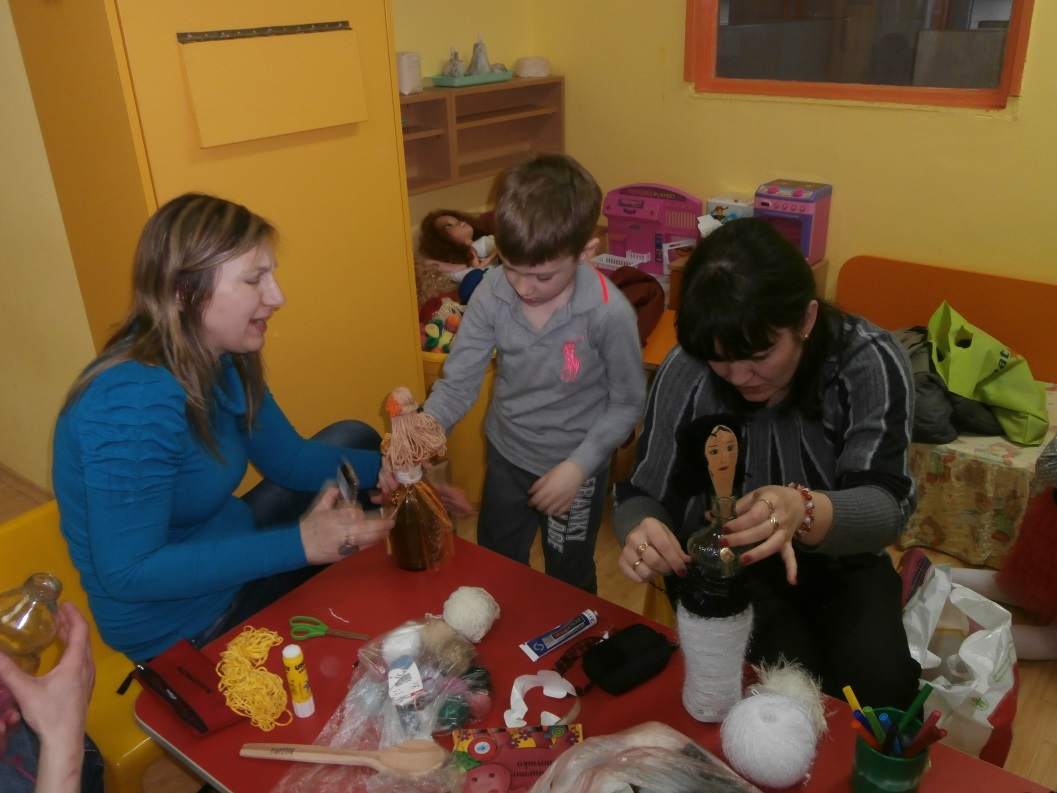 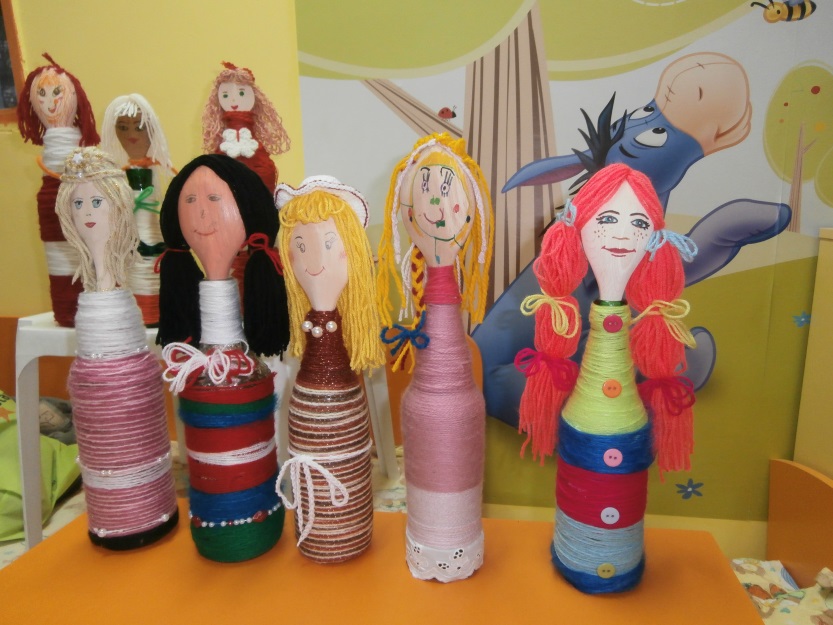 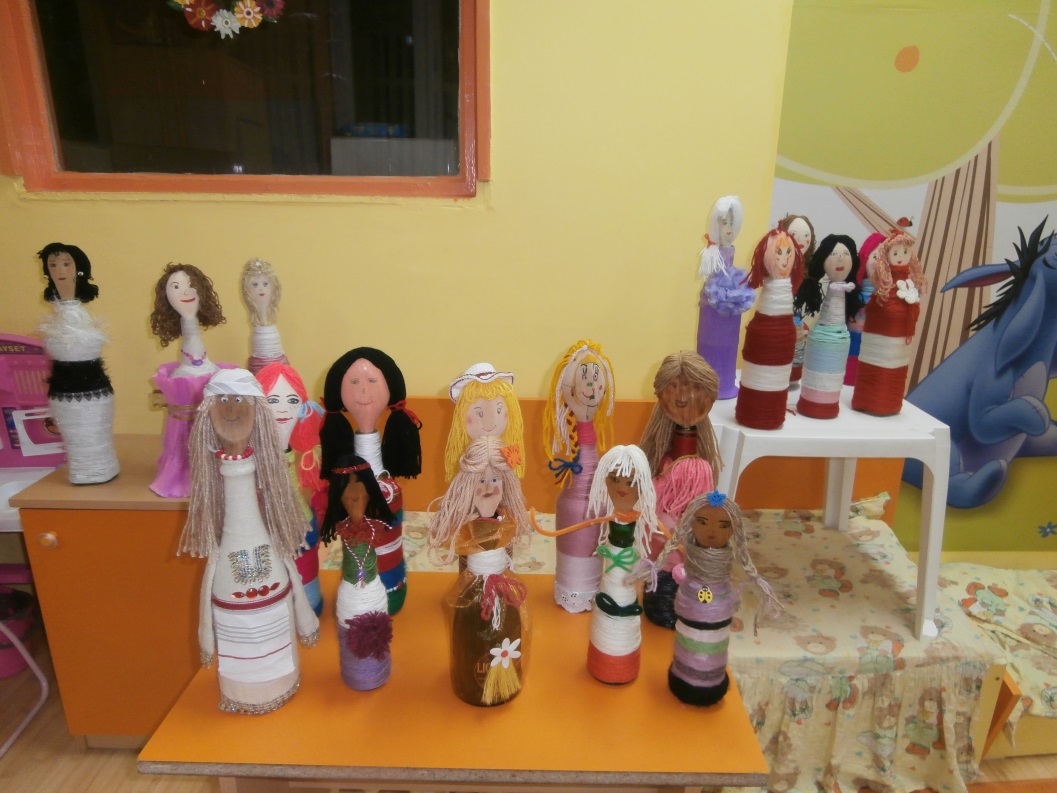 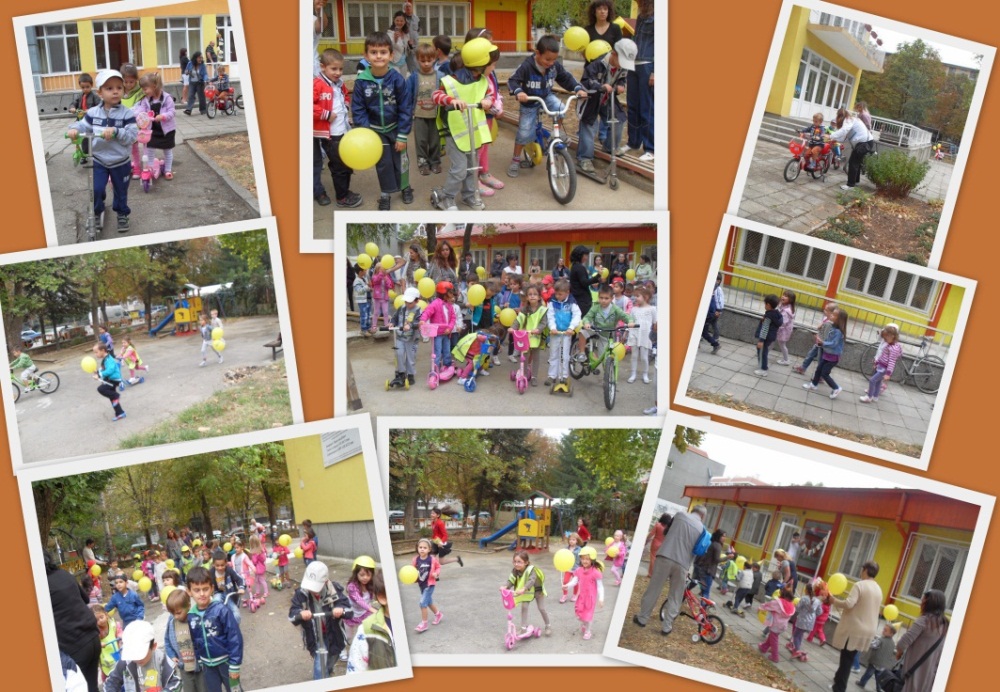 Holidays and entertainment:
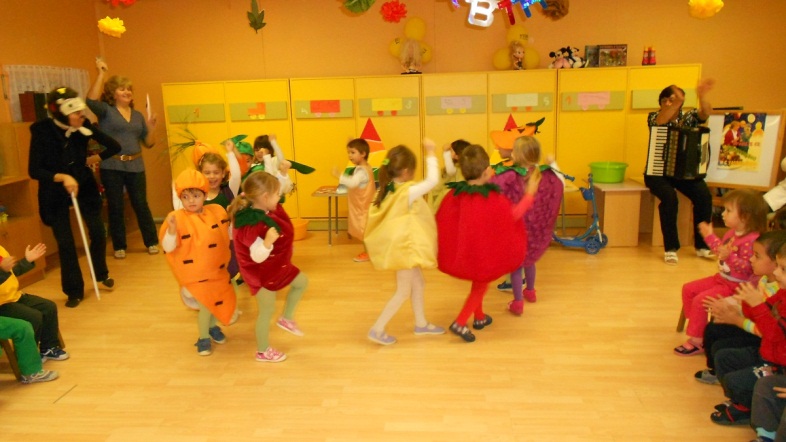 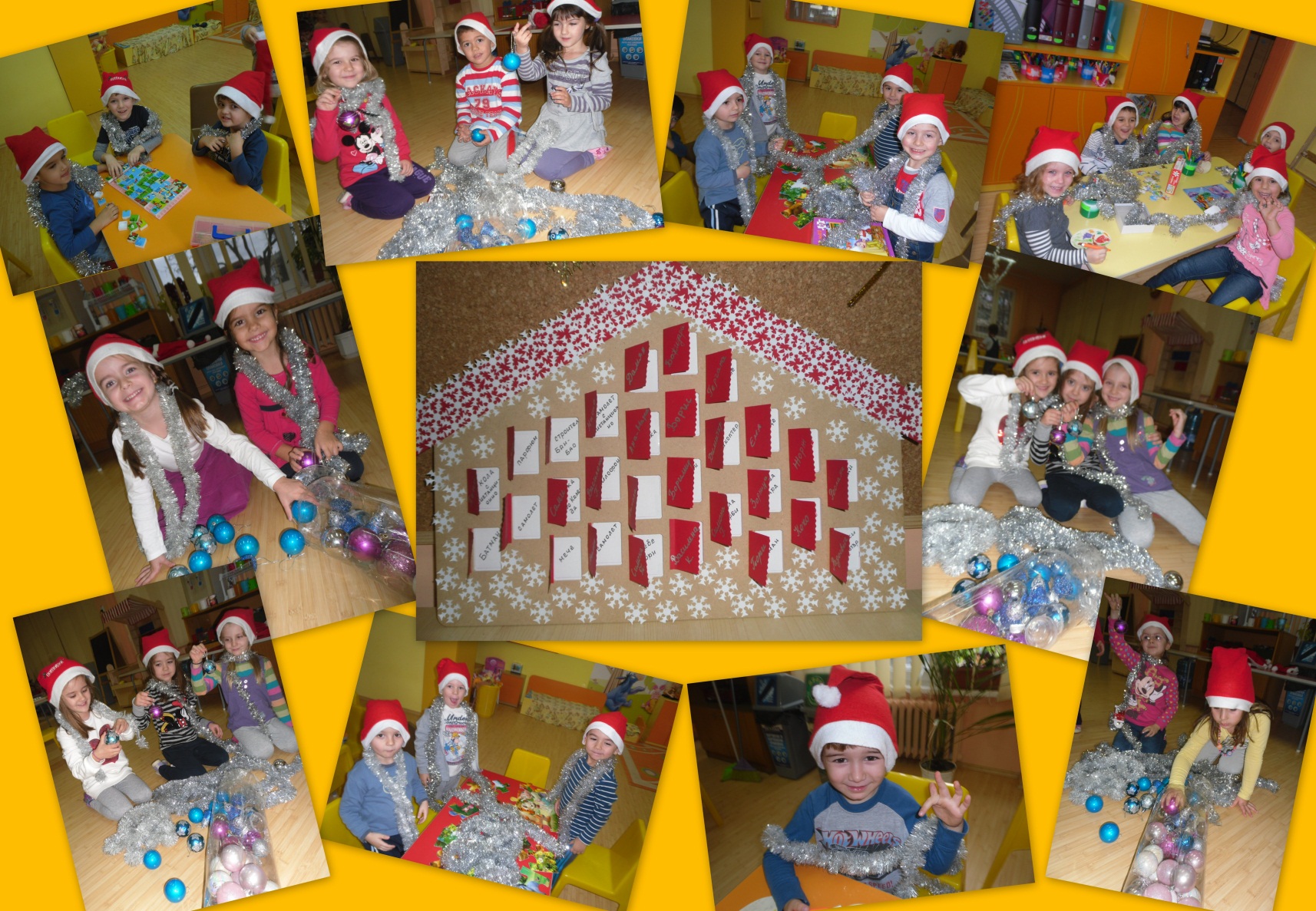 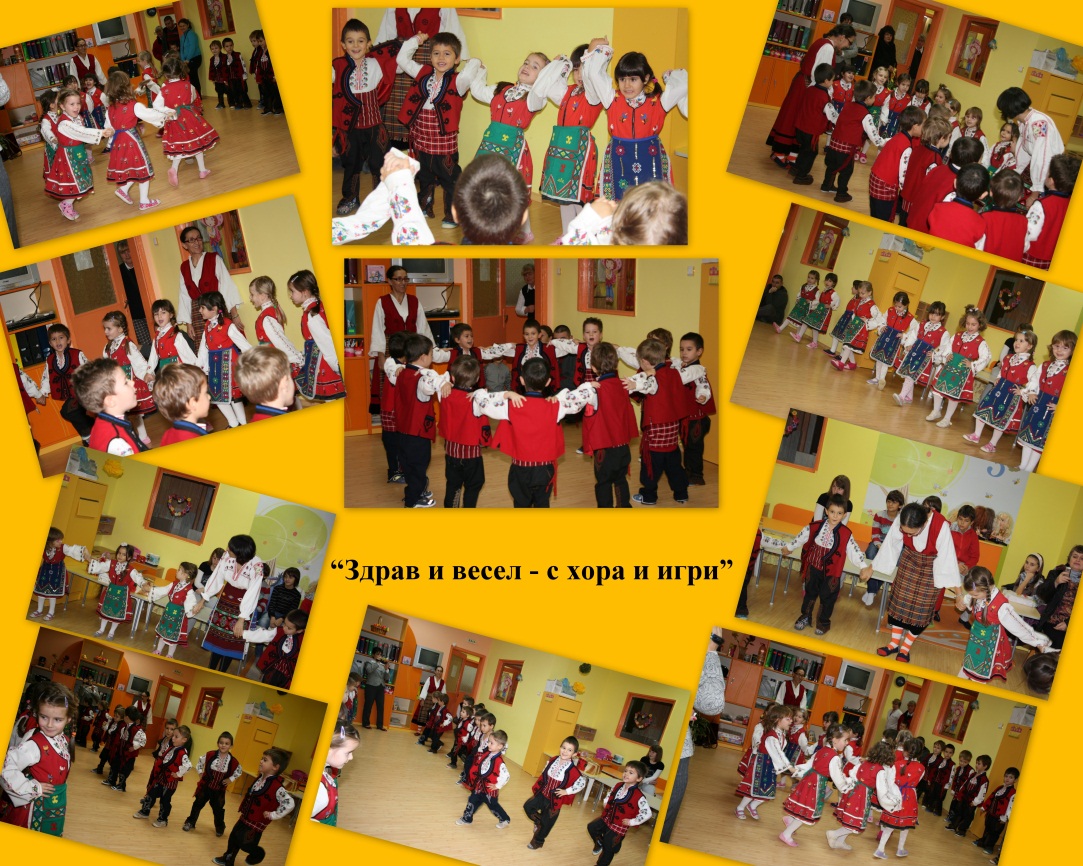 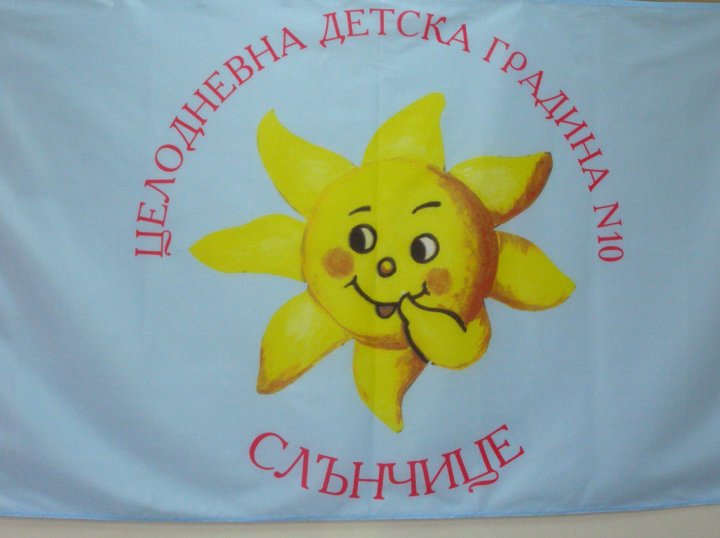 Благодаря за вниманието